CompSci 101Introduction to Computer Science
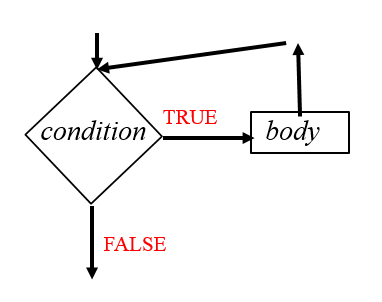 Sept 28, 2017

Prof. Rodger
compsci 101, fall 2017
1
Announcements
Exam 1 is Thursday, Oct 5
RQ Reviews available today – not for credit
Practice exams on today’s date 
Work them on paper before Tuesday
Assignment 4 due Tuesday, try for Monday!
No Lab next 2 weeks

Today:
Loops – While, While True
Problem Solving
compsci 101, fall 2017
2
Lab 5 – First part
Practicing the first four steps of the 7 steps for problem solving
Find the pattern, what is next, then generalize
compsci 101, fall 2017
3
Pattern 1
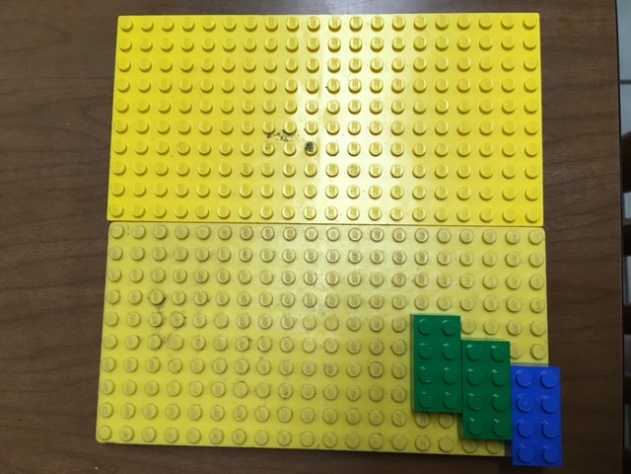 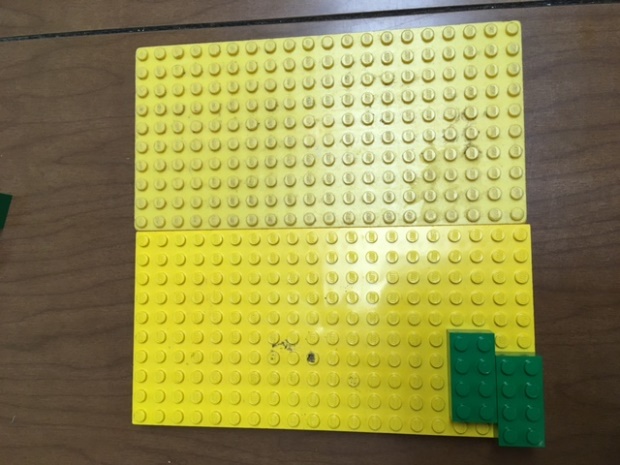 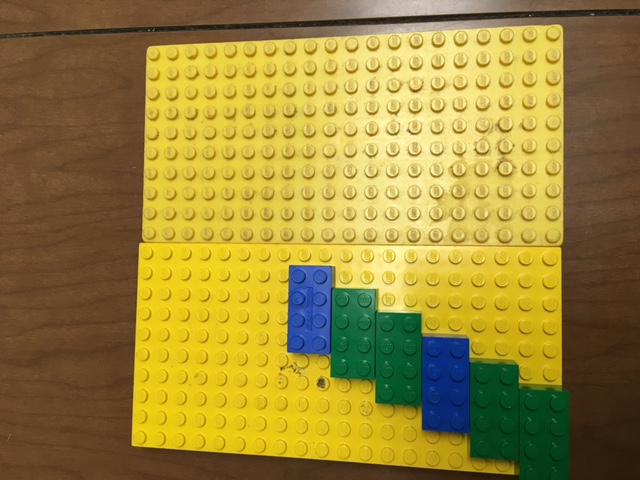 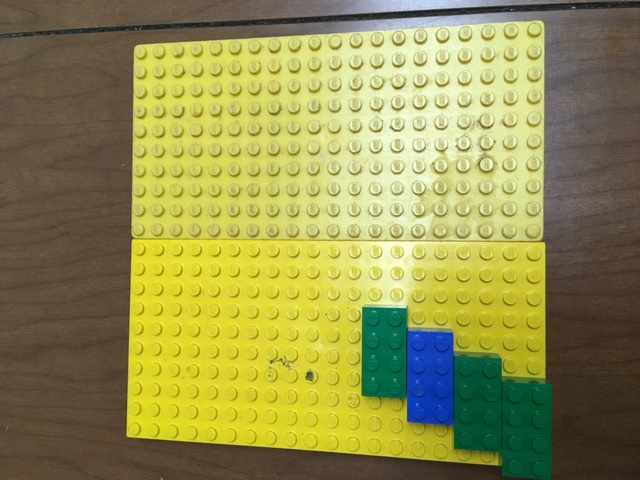 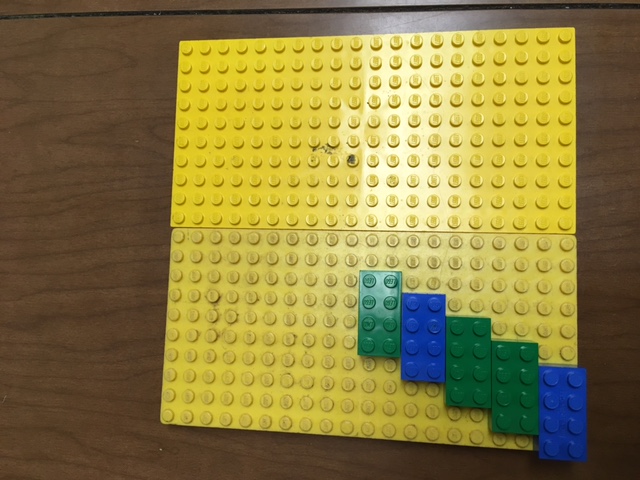 Notice things about the pattern
You want to place N legos
If N is odd – Start with a green
First blue is third lego
If N is even – start with a blue
Every third lego is blue
compsci 101, fall 2017
5
Bottom Left is (0,0)
(2,3)
(0,0)
compsci 101, fall 2017
6
Try it N=8
Num         Location         Lego color
   1             (0,0)               blue
   2             (1,2)               green
   3             (2,4)               green
   4             (3,5)               blue
   5             (4, 6)              green
   6             (5, 8)              green
   7             (6, 10)            blue
   8             (7, 12)            green
compsci 101, fall 2017
7
Algorithm for placing N legos
Legos placed long way with bottom left at location, explain the grid
For num from 1 to N
Location is ( (num-1), (num-1)*2 )
If N is even
If num is divisible by 3
Place blue lego at location
Else
Place green lego at location
If N is odd
…
compsci 101, fall 2017
8
Developing an Algorithm
http://www.youtube.com/watch?v=AEBbsZK39es
$193, $540, $820, $700, $749. Are these reasonable? Why?
compsci 101, fall 2017
9
[Speaker Notes: This is the price is right game where you bid to try to guess the price of an item and you get several tries.
Play the video
Are these numbers reasonable? Poll the class]
I'm thinking of a number …
You guess. I'll tell you high, low, or correct
Goal: guess quickly, minimal number of guesses
Number between 1 and 100…
Number between 1 and 1000…

Can you describe an algorithm, instructions, that would allow someone to use your instructions to play this game correctly. Start with 1 and 100, but ideally your instructions work with 1 and N 
             bit.ly/101f17-0928-1
compsci 101, fall 2017
10
[Speaker Notes: Ask for a volunteer 
What is the best first guess? Second guess]
Analyzing the binary search algorithm
Is the algorithm correct?
Try it, again, and again and …
Reason about it: logically, informally, …
How efficient is the algorithm?
How many guesses will it take (roughly, exactly)
Should we care about efficiency?
When do we really care about efficiency?
Examples?
compsci 101, fall 2017
11
[Speaker Notes: Algorithm correct? Can you try all possible data? Too much!
Why does google care about efficiency, and what does "efficient" mean? Searching billions of webpages in no time, making the user think it's no time, even when it is, e.g., auto-complete search query and scrolling google maps. Sometimes about algorithm and sometimes about user experience and making the web more efficient

Also efficiency of the user experience]
Anderson
Applegate
Bethune
Brooks
Carter
Douglas
Edwards
Franklin
Griffin
Holhouser
Jefferson
Klatchy
Morgan
Munson
Narten
Oliver
Parker
Rivers
Roberts
Stevenson
Thomas
Wilson
Woodrow
Yarbrow
Find Narten
compsci 101, fall 2017
12
[Speaker Notes: The magenta/purple shows where Narten could be. After each guess, roughly in the middle, we eliminate half of the names from being the range
Of names in which Narten could be. So how many times can we cut the range in half?]
Anderson
Applegate
Bethune
Brooks
Carter
Douglas
Edwards
Franklin
Griffin
Holhouser
Jefferson
Klatchy
Morgan
Munson
Narten
Oliver
Parker
Rivers
Roberts
Stevenson
Thomas
Wilson
Woodrow
Yarbrow
Find Narten
FOUND!
compsci 101, fall 2017
13
[Speaker Notes: The magenta/purple shows where Narten could be. After each guess, roughly in the middle, we eliminate half of the names from being the range
Of names in which Narten could be. So how many times can we cut the range in half?]
Looking for a Needle in a Haystack
If a computer can examine 10 million names/numbers a second, suppose the list isn't sorted, or I say "yes/no", not "high/low"
How long to search a list of 10 million?
How long to search a list of a billion?
14 billion pixels in a 2 hour blu-ray movie
What about using binary search? How many guesses for 1000, 106, 109, 1012
One of the things to remember: 210  = 1024
14
[Speaker Notes: 1 sec – 10 million
100 sec – billion – 2 min
14 billion pixels in 2 hour blu-ray movie 
 – days to render a movie 

Faster 
1000 – 10
10^6 – 20
10^9 – 30
10^12 - 40]
Review - Searching for words
If we had a million words in alphabetical order, how many would we need to look at worst case to find a word?
If you are clever, cut the number of numbers to look 
at in half, over and over again
compsci 101, fall 2017
15
[Speaker Notes: If you are clever, you only have to look at a few word!]
Review - Searching for words
If we had a million words in alphabetical order, how many would we need to look at worst case to find a word?

20 words!
1,000,000
    500,000
    250,000
    125,000
      62,500
      31,250
      15,625
        7812.5
          3906
       1953
976.56
 488
  244
  122 
   61
   30
   15
    7.5
    3.75  
  1.875
If you are clever, cut the number of numbers to look 
at in half, over and over again
compsci 101, fall 2017
16
[Speaker Notes: If you are clever, you only have to look at a few word!]
Prime Numbers
An integer > 1 is prime if it has no positive divisors other than 1 and itself.
12 is not prime!
12 is divisible by 2, 3, 4, 6
3*4 = 12, 2*6 = 12
Prime numbers: 2, 3, 5, 7, 11, 13, 17, 19, 23
Is  8315411  prime?
compsci 101, fall 2017
17
[Speaker Notes: What if we write a program to determine if a number is prime]
Is number a Prime number?Bit.ly/101f17-0928-2
def isPrime(number):
    if number < 2:     # must be greater than 1
        return False
    if number < 4:      # 2 and 3 are prime
        return True
    for n in range(4,number): 
         if number/n * n == number:
              return False
    return True
compsci 101, fall 2017
18
[Speaker Notes: Run this one]
Write Helper functions to help solve problems!!!!
Find all the primes between 10 and 100
Use isPrime as a helper function
Assignment 4 helper functions
isVowel(letter) – return true if letter is a vowel
NoVowels(word) – return True if no vowels in word
Automatic Decrypt, what helper function?
countWords(wordlist, shift, phrase)
Decrypt with shift, then count how many words in phrase are in wordlist
compsci 101, fall 2017
19
[Speaker Notes: Helper functions make your code shorter,]
Write Helper functions to help solve problems!!!!
Find all the primes between 10 and 100
Use isPrime as a helper function
Assignment 4 helper functions
isVowel(letter) – return true if letter is a vowel
NoVowels(word) – return True if no vowels in word
Automatic Decrypt, what helper function?
countWords(wordlist, shift, phrase)
Decrypt with shift, then count how many words in phrase are in wordlist
compsci 101, fall 2017
20
[Speaker Notes: Helper functions make your code shorter,]
Undetermined Repetition
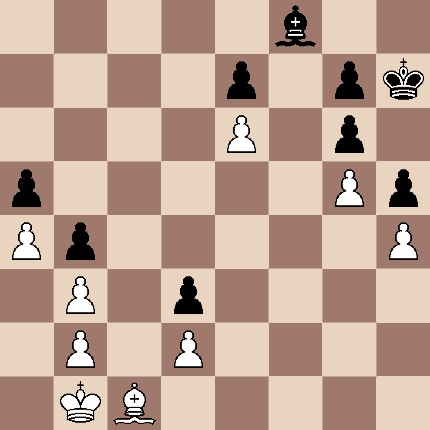 Game of chess, when does it end?

What is the 100th prime number?

Guessing a number from 1 to 100?
compsci 101, fall 2017
21
[Speaker Notes: How many numbers are you going to check?]
While loops
Repetition when you stop a loop based on a condition
    while CONDITION:  
              BODY


As long as condition is true, keep executing loop.
Must have an update in the body to get closer to condition being false
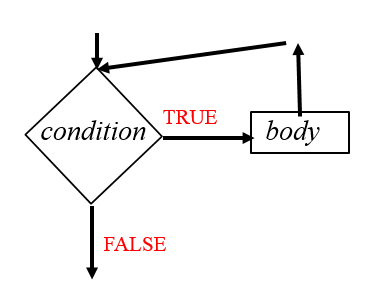 compsci 101, fall 2017
22
Example for while
Playing chess 

            while (game not over)
                     make a move in the game
                     (game must get closer to ending)
compsci 101, fall 2017
23
[Speaker Notes: With the indefinite loop you have to be getting closer and closer to stopping the loop.]
Example2 for while
What is the 100th prime number?
            number = 2
            while (not 100th prime)
                     is number prime?
                           update count
                      generate next number to check
                     (program must get closer to ending)
compsci 101, fall 2017
24
Example3 - Factorial
5! = 5 * 4 * 3 * 2 * 1 = 120
3! = 3 * 2 * 1 = 6
compsci 101, fall 2017
25
Example with while loop
compsci 101, fall 2017
26
Mystery While example
bit.ly/101f17-0928-3
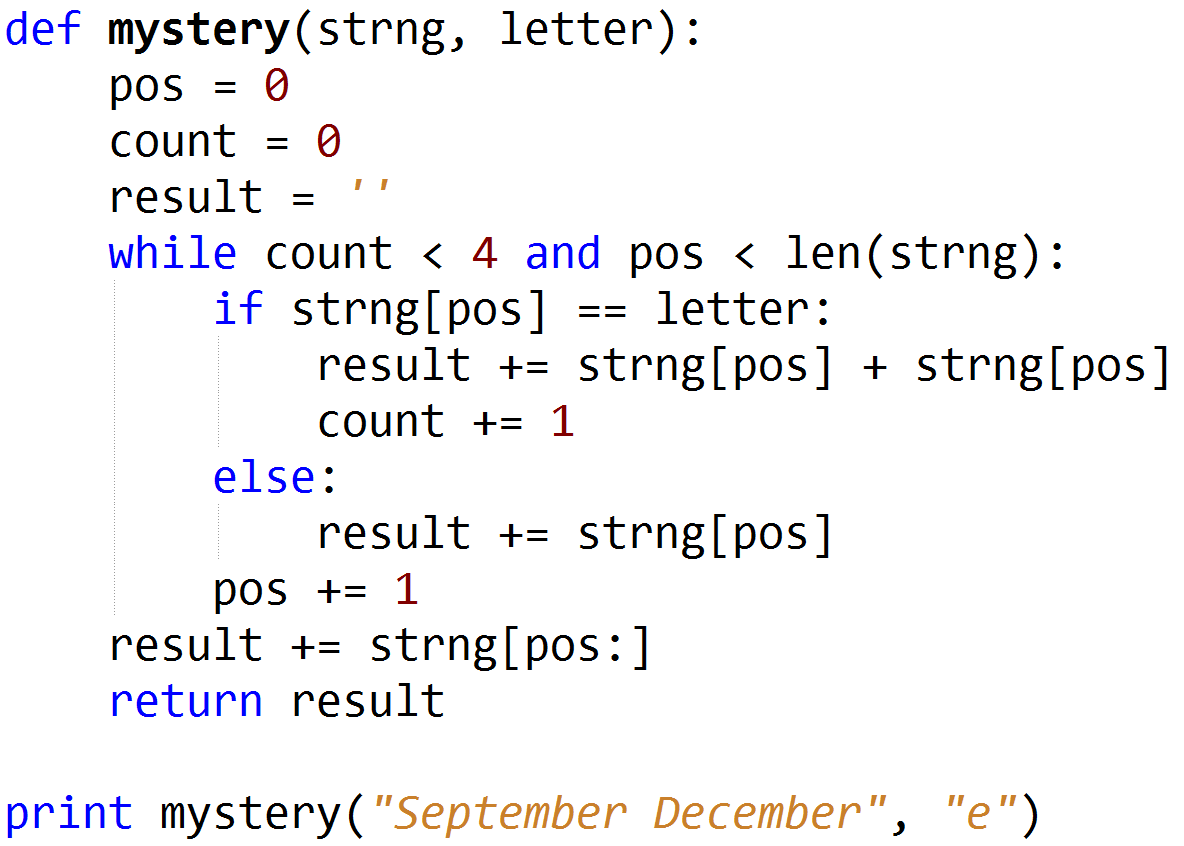 27
[Speaker Notes: Where is the update? What does this do?]
Computer Science Duke Alum
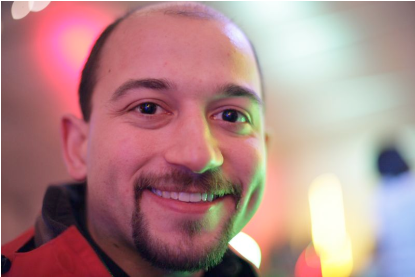 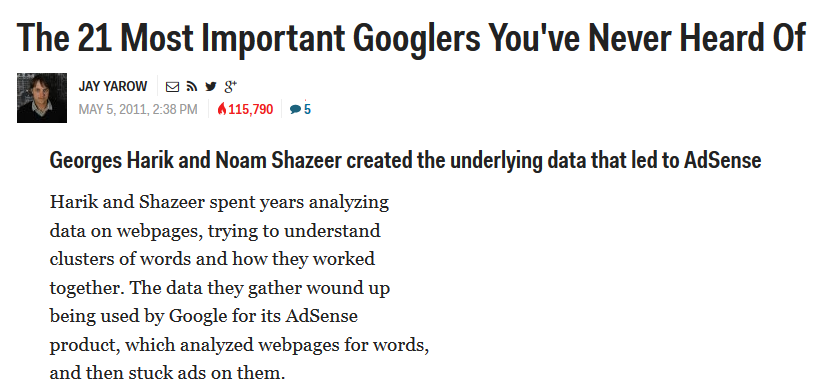 compsci 101, fall 2017
28
[Speaker Notes: Noam Shazeer (works at google, sat in the front row in B101 in CompSci 101!)]
Looping with while – not sure when to stop
Playing chess 
Determining the  100th prime number

Another way – while True – EASIER!
Must have ways to break out of infinite loop
Must have update – gets closer to ending
compsci 101, fall 2017
29
while condition  vs while True
while condition:                    while True:
       body                                      body
continue                                       if condition:
                                                          break          
                                               continue

While condition is true -  must update
    - must get closer to making condition false
    - use break to exit
compsci 101, fall 2017
30
Format of While True
initialize  
while True:
     if something:
           break
     if something2:
           update
     update
Continue or return
compsci 101, fall 2017
31
Revisit Factorial with while True
compsci 101, fall 2017
32
Revisit Mystery with while Truebit.ly/101f17-0928-4
compsci 101, fall 2017
33
Problem: Find the location of first adjacent duplicate wordbit.ly/101f17-0928-5
“This is a story about a a girl with a red hood…”

Return six as the location of the second word “a”
compsci 101, fall 2017
34
Extra Slides
compsci 101, fall 2017
35
APT PrimeTime
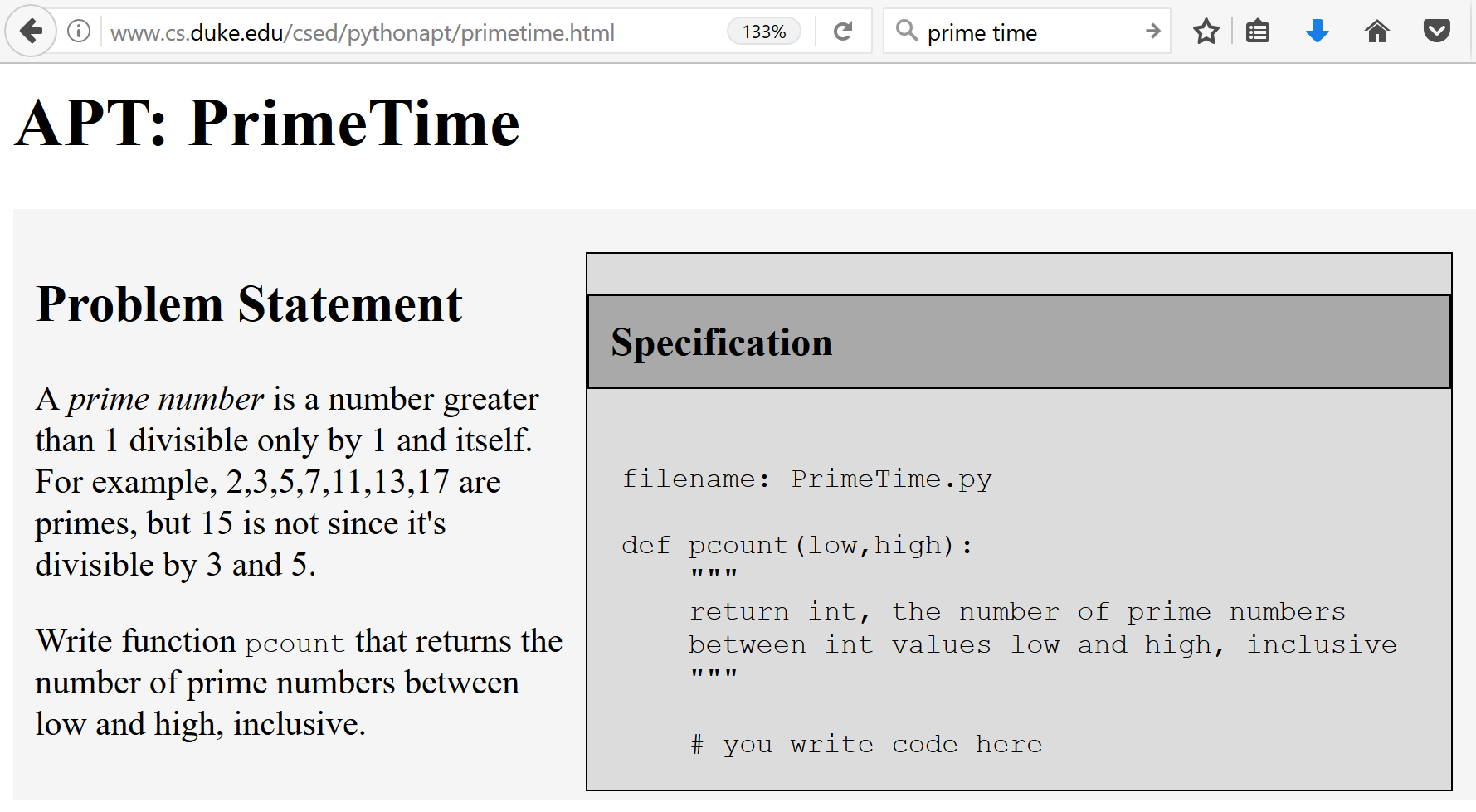 compsci 101, fall 2017
36